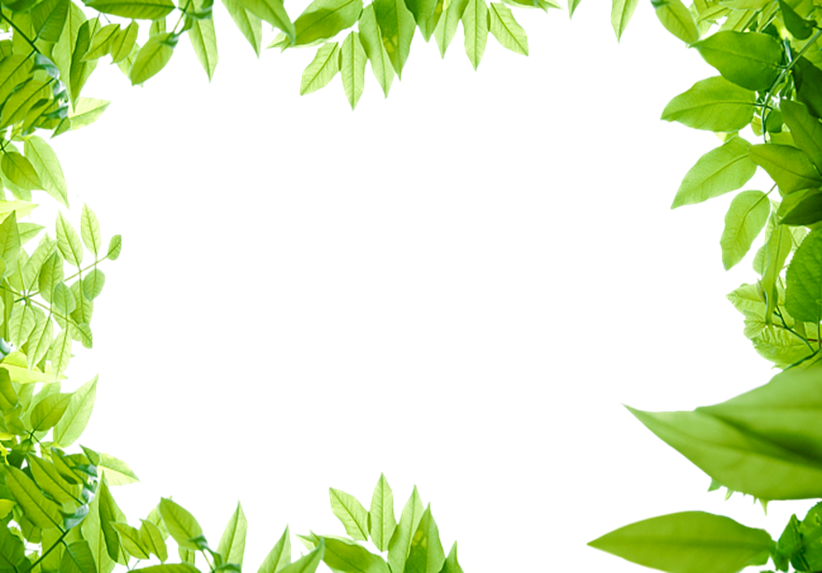 Побег, его строение. Разнообразие стеблей.
Педагог дополнительного образования
ОБОУ ДОД «Курский ОДЭБЦ»
Позднякова Юлия Сергеевна
Установите  правильное соответствие
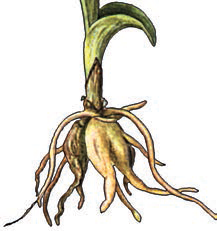 Корнеплоды
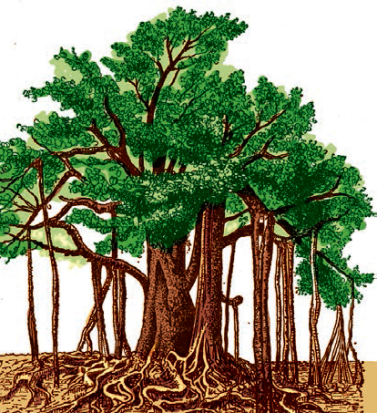 Корневые шишки
Опорные корни
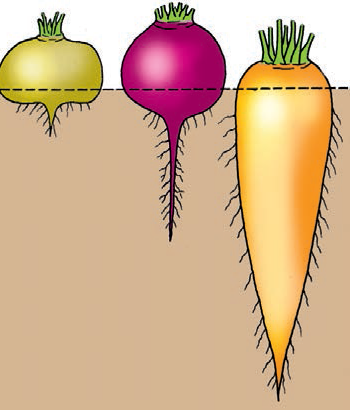 Корни-зацепки
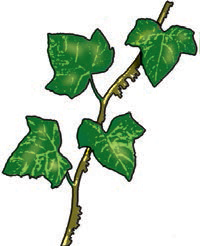 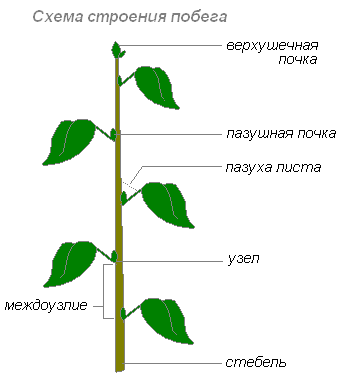 Верхушечная почка
Побег – основной орган растения, представляет собой стебель с листьями и почками.  Стебель – осевая часть побега растения, состоящая из узлов и междоузлий.
Пазушная почка
Пазуха листа
Узел
Междоузлие
Стебель
Междоузлие— участок стебля между двумя смежными узлами, так называемыми — местами прикрепления листьев.
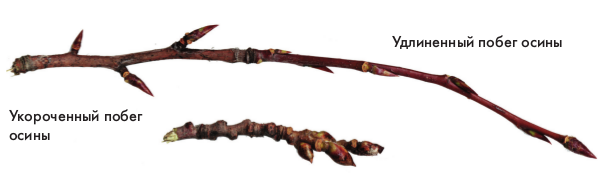 Удлиненный побег
Укороченный побег
Междоузлия бывают укороченными и удлиненными.
Вегетативный побег состоит из оси (стебля) с листьями и почками.

Генеративный побег – побег, несущий репродуктивные органы – цветки, затем плоды и семена.
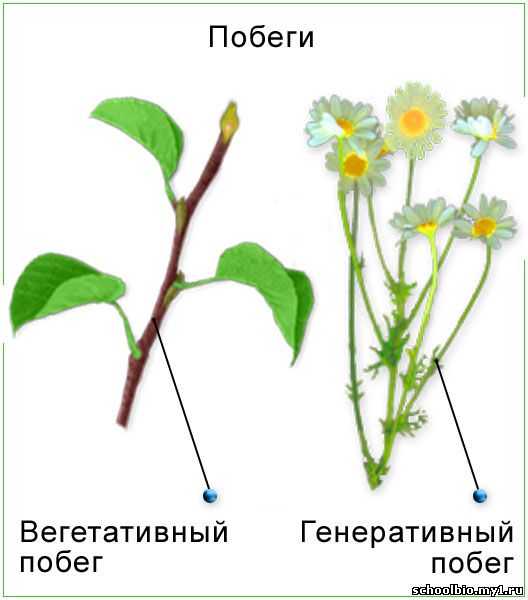 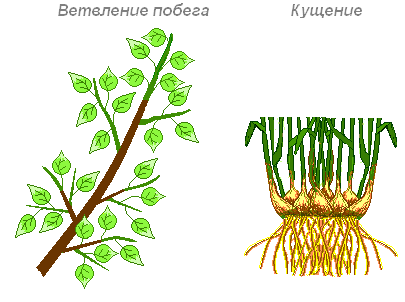 Ветвление – это образование боковых побегов из пазушных почек. Кущение – это ветвление, при котором крупные боковые побеги вырастают из самых нижних почек, находящихся у поверхности земли или даже под землёй.
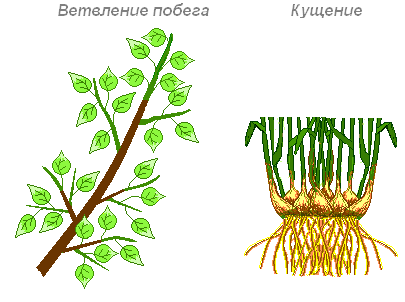 Типы ветвления побега
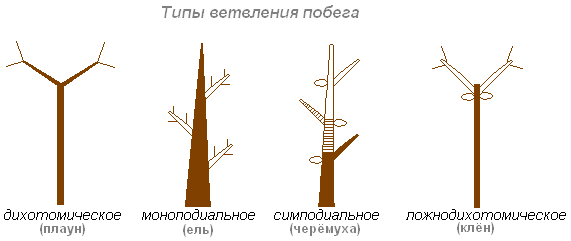 Дихотомическое
Ложнодихотомическое
Моноподиальное
Симподиальное
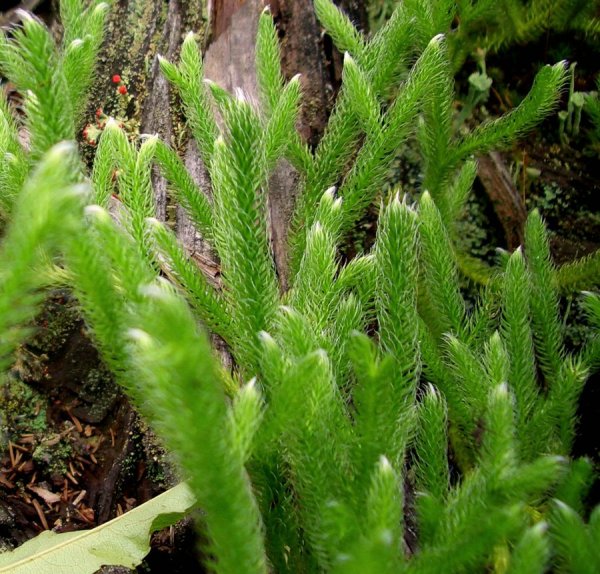 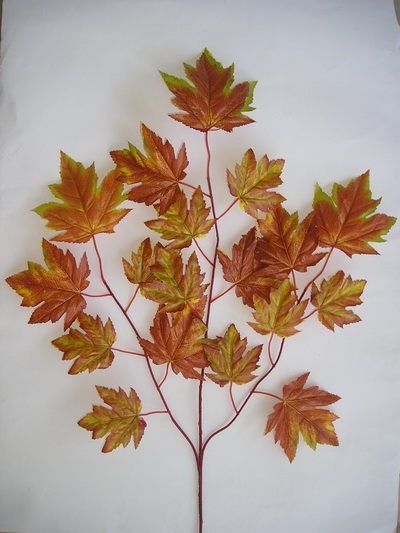 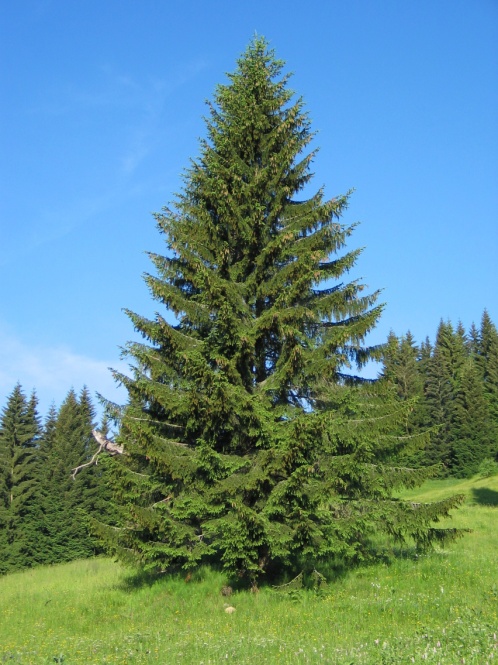 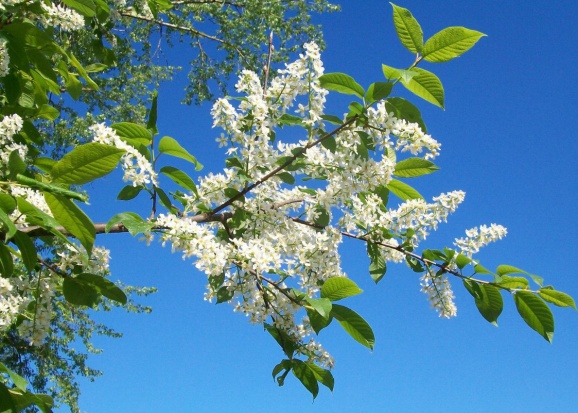 Разнообразие стеблей. прямостоячие
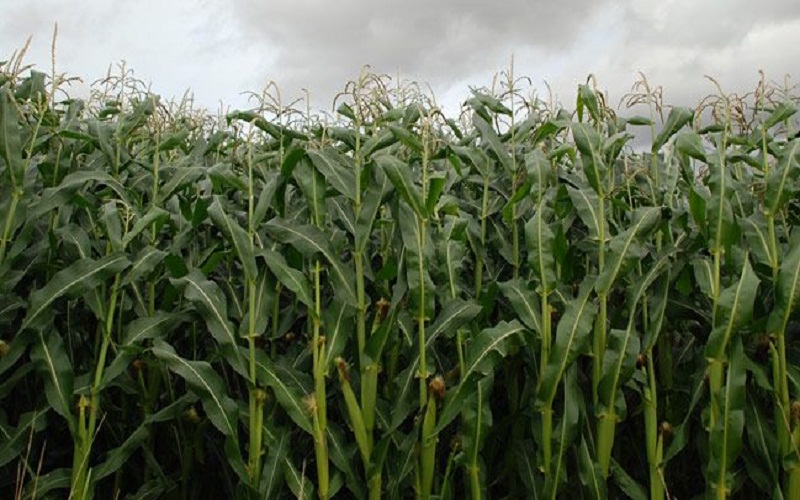 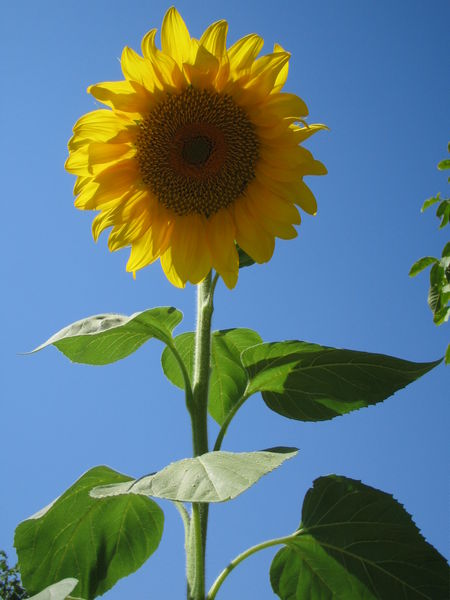 Стебель, несущий только одно соцветие или цветок, называют стрелкой
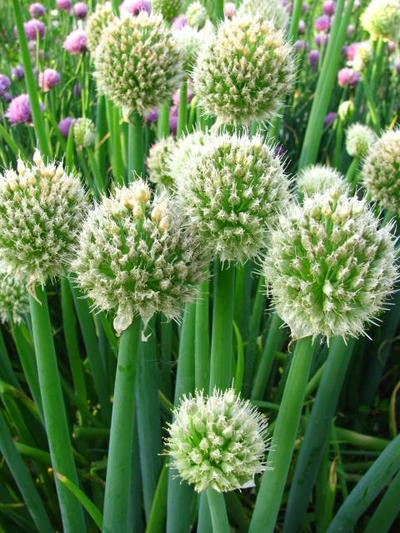 Ползучие стебли стелются по земле и укореняются с помощью дополнительных корней .
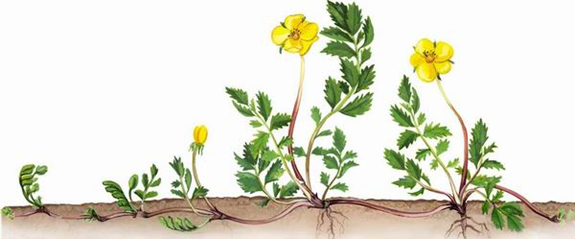 Вьющиеся стебли поднимаются вверх, обвиваясь вокруг опоры (хмель).
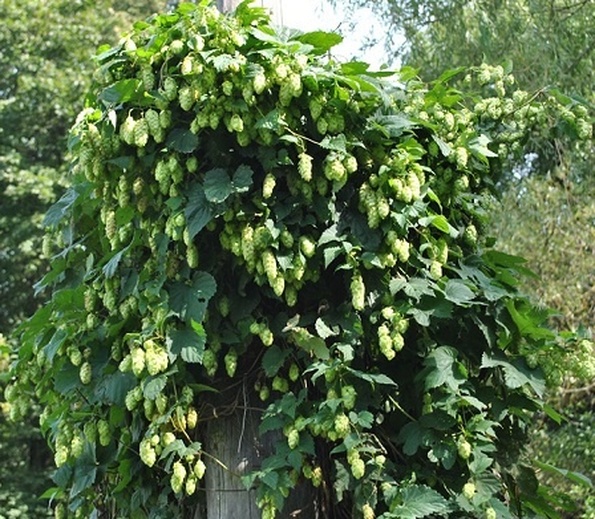 Лазящие растения имеют усики или придаточные корни, которые отрастают от стебля, при их помощи они цепляются за опору (плющ, горох и др.).
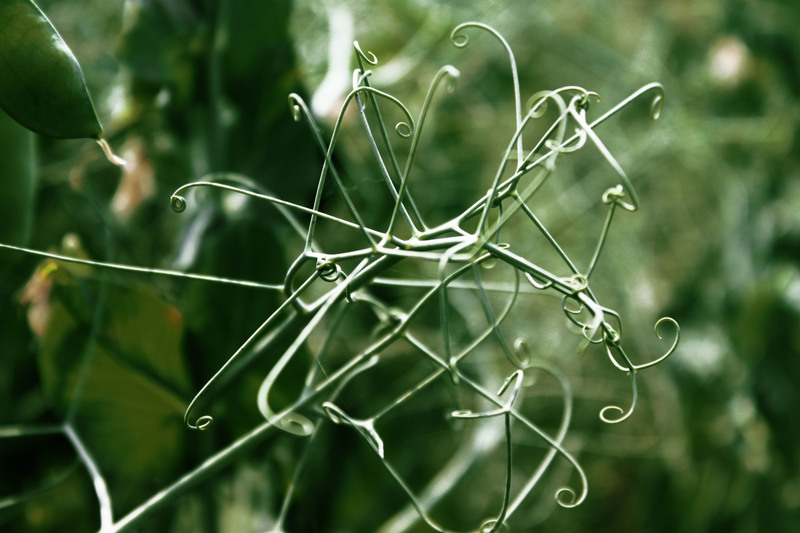 Листорасположение
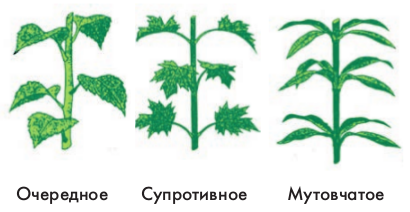 от каждого узла стебля отходят два супротивно расположенных листа
листья располагаются по три и более на каждом узле стебля.
от каждого узла стебля отходит только один лист
Листовая мозаика — взаимное расположение листьев на побеге, приводящее к более полному использованию света.
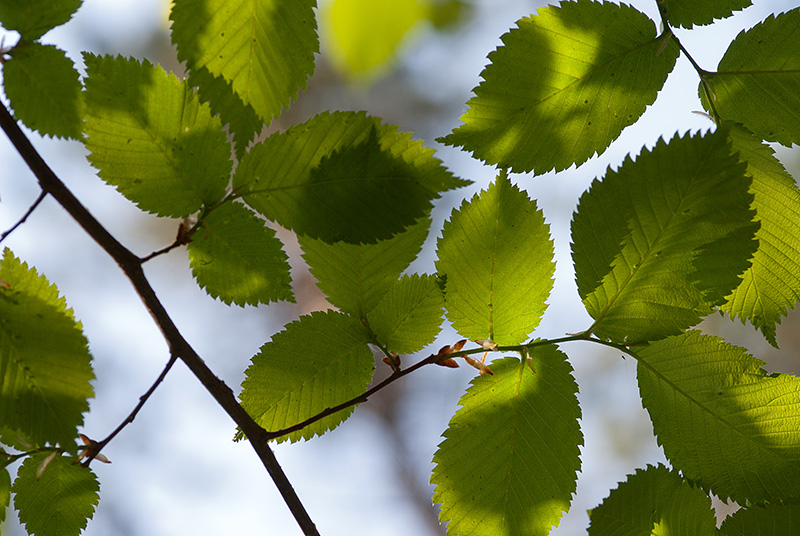 Используемые интернет-ресурсы
Слайд 1:
http://gimpchat.com/files/2435_Moldura%20de%20folhas.png фон
Слайд 2:
http://4.bp.blogspot.com/-soifiILbPgo/Uc3NPnsXi9I/AAAAAAAAAkQ/orX1rucyYlk/s389/%D0%BF%D0%BE%D0%B1%D0%B5%D0%B3.png     схема строения побега
Слайд 3:
http://yaklass-resources-prod.yakl.cc/4ea81b60-19bb-44f5-bbea-af3a4b434150/pic40.png  междоузлия
Слайд 5:
http://biouroki.ru/material/plants/pobeg.html   ветвление и кущение
Слайд 6:
http://biouroki.ru/material/plants/pobeg.html   ветвление побегов
http://www.1000listnik.ru/uploads/posts/2010-07/1278517297_lycopodium-clavatum.jpgь   плаун
http://magarden.ru/images/phocagallery/stati/piramida.jpg    ель
http://podelki.mybabbie.ru/image/687474703a2f2f7777772e76696f6c65742d6669616c6b612e636f6d2f696d616765732f70686f746f732f3134365f32332e6a7067   клен
http://s4.fotokto.ru/photo/full/241/2416411.jpg  черемуха
Слайд 7
http://ds.sasisa.ru/forum/files/19043387.jpg  кукуруза
https://upload.wikimedia.org/wikipedia/commons/3/3e/Sunflower_Taleghan.jpg  подсолнух
Слайд 8:
http://chask.net/wp-content/uploads/2014/11/8371052592732434.jpg   лук
Слайд 9:
http://fullref.ru/files/129/37a011b52b094ecd071a85a358e789da.html_files/rId8.png   лапчатка
Слайд 10:
http://sovetclub.ru/tim/0e4b05ad03eda7f96a4c6238ed370a9b/hmel-obiknovennii.jpg   хмель
Слайд 11:
http://a2.tcdn.ru/assets/att/08/fd/4469078_90195_6404061_2.jpg   усы гороха
Слайд 12:
http://kid-mama.ru/wp-content/uploads/2014/02/pic42.png  листорасположение
Слайд 13:
http://nkama-park.ru/_ph/29/2/187308278.jpg?1432580137   листовая мозаика